Koyun ve Keçilerde İleri Üreme Teknikleri
Ali DASKIN (DVM, PhD)
email: ali.daskin@gmail.com
Ankara Üniversitesi Veteriner Fakültesi, Dölerme ve Suni Tohumlama Anabilim Dalı, Ankara, Türkiye
1
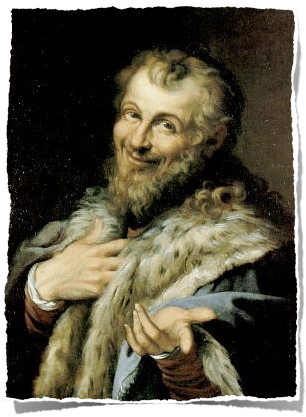 İleri Üreme Teknikleri Nelerdir?
Wikipedia
[Speaker Notes: 2. one of famous philosopher named Democritos claimed that right testicle produce male and left testicle produce female thousand and 6 hundreds years ago. Almost logical… Why not? But it was not..
Today we know that both female and male babies are brought us by white STORKS.
But, did you see those White Stork did not leave-give up- the babies, why?
What can we do taking the baby from the stork?
Shoot her?
Now, we use of assisted reproductive techniques (ART) in order to help to owners to produce offspring from valuable-superior farm animals!]
İleri Üreme Teknikleri Nelerdir?
İleri üreme tekniklerinin kullanımı, hayvan sahiplerinin değerli çiftlik hayvanlarından yavru elde etmelerine yardımcı olur.
[Speaker Notes: 2. one of famous philosopher named Democritos claimed that right testicle produce male and left testicle produce female thousand and 6 hundreds years ago. Almost logical… Why not? But it was not..
Today we know that both female and male babies are brought us by white STORKS.
But, did you see those White Stork did not leave-give up- the babies, why?
What can we do taking the baby from the stork?
Shoot her?
Now, we use of assisted reproductive techniques (ART) in order to help to owners to produce offspring from valuable-superior farm animals!]
İleri Üreme Teknikleri Nelerdir?
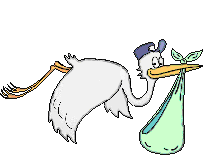 [Speaker Notes: 2. one of famous philosopher named Democritos claimed that right testicle produce male and left testicle produce female thousand and 6 hundreds years ago. Almost logical… Why not? But it was not..
Today we know that both female and male babies are brought us by white STORKS.
But, did you see those White Stork did not leave-give up- the babies, why?
What can we do taking the baby from the stork?
Shoot her?
Now, we use of assisted reproductive techniques (ART) in order to help to owners to produce offspring from valuable-superior farm animals!]